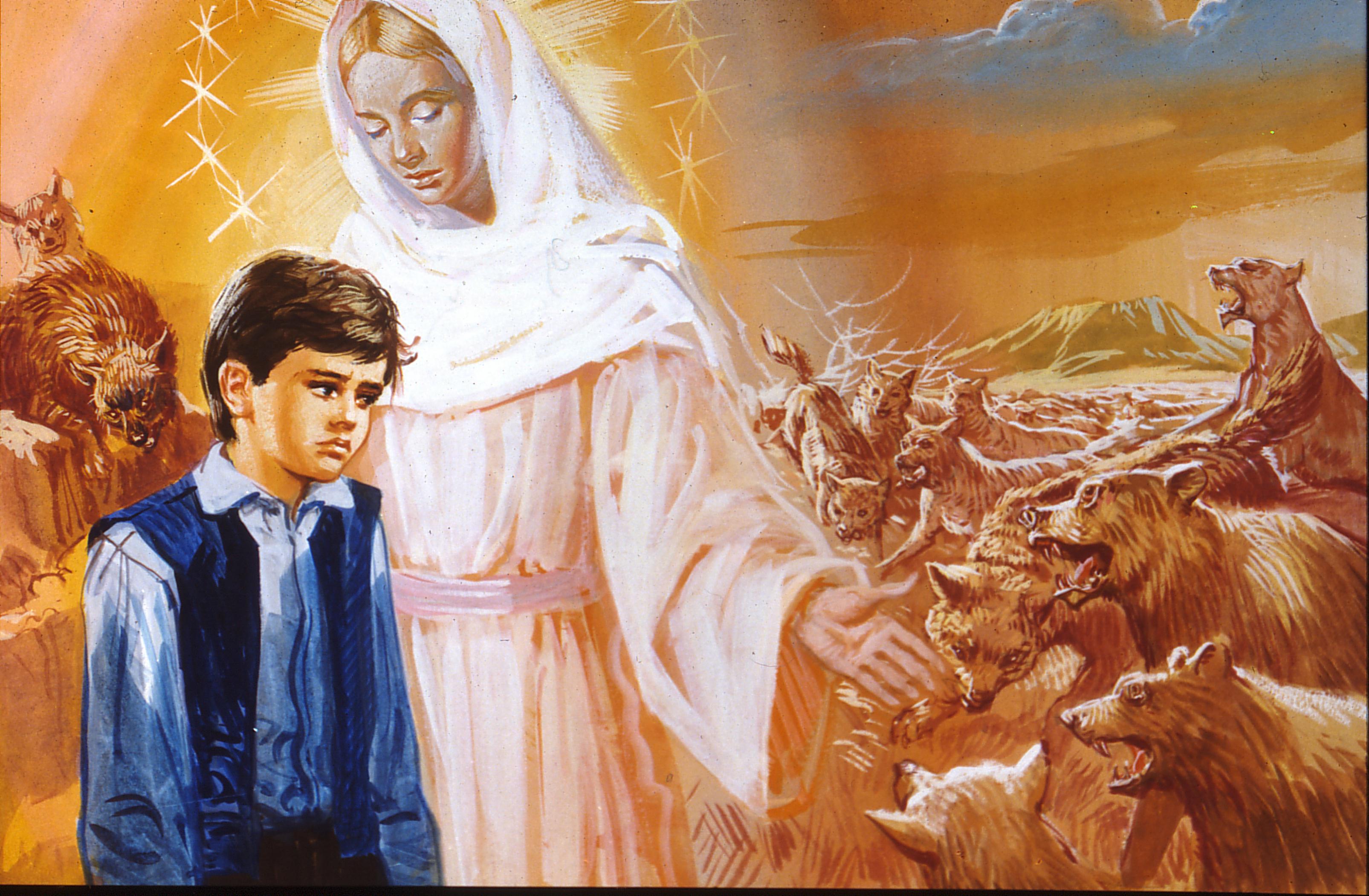 SOGNO dei 9 Anni
▼Renditi: 
• Umile• Forte• Robusto
... Io ti darò una Maestra...
Un sogno che l’accompagnerà per tutta la vita
1815÷1825
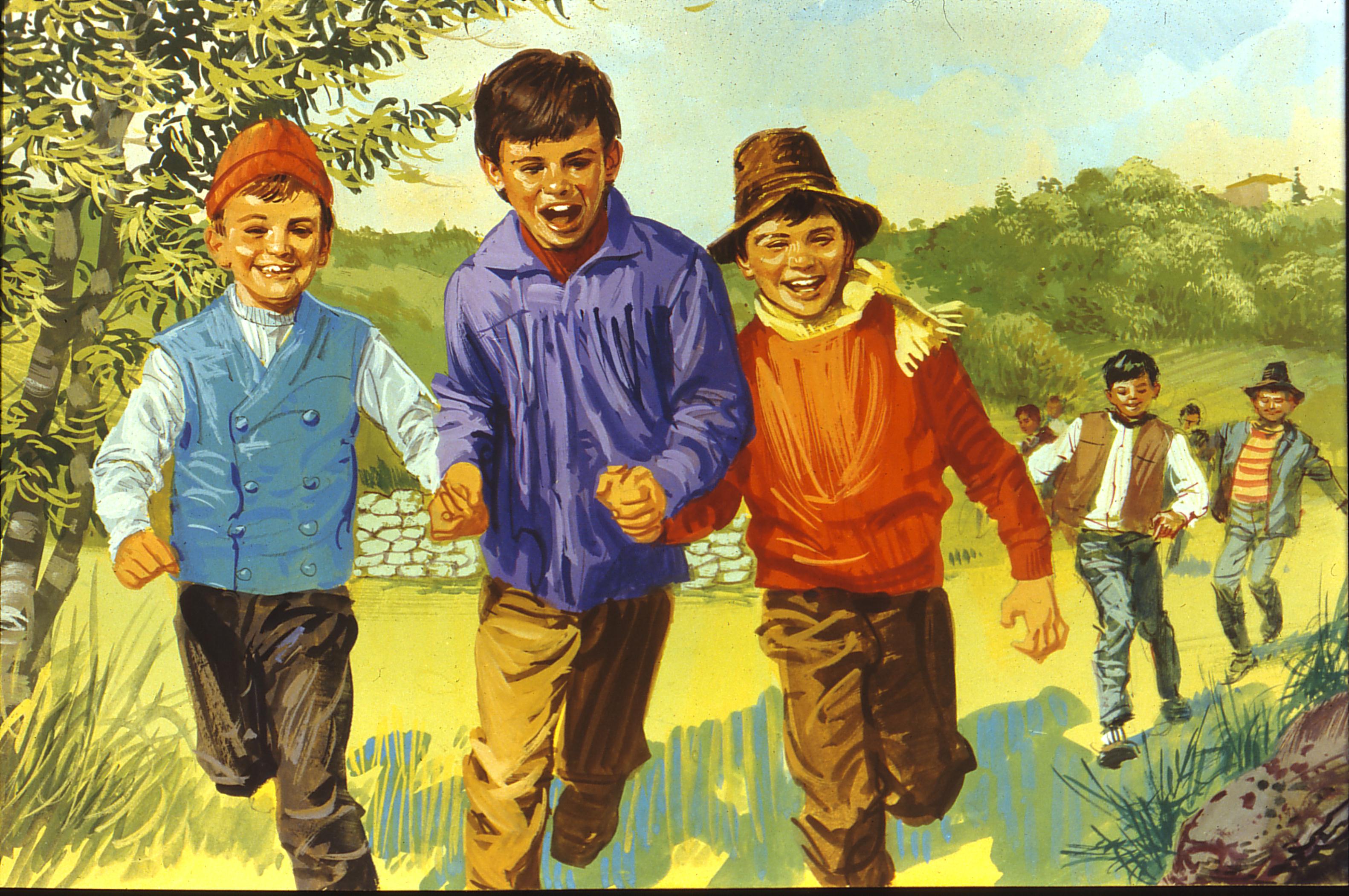 Scambio del Pane
▼... Mamma Margherita 	gli preparava un pezzo 	di pane “bianco”... 
	Mi dai il tuo pane “nero”, 	mi piace dippiù !
Attenzione all’altro
1815÷1825
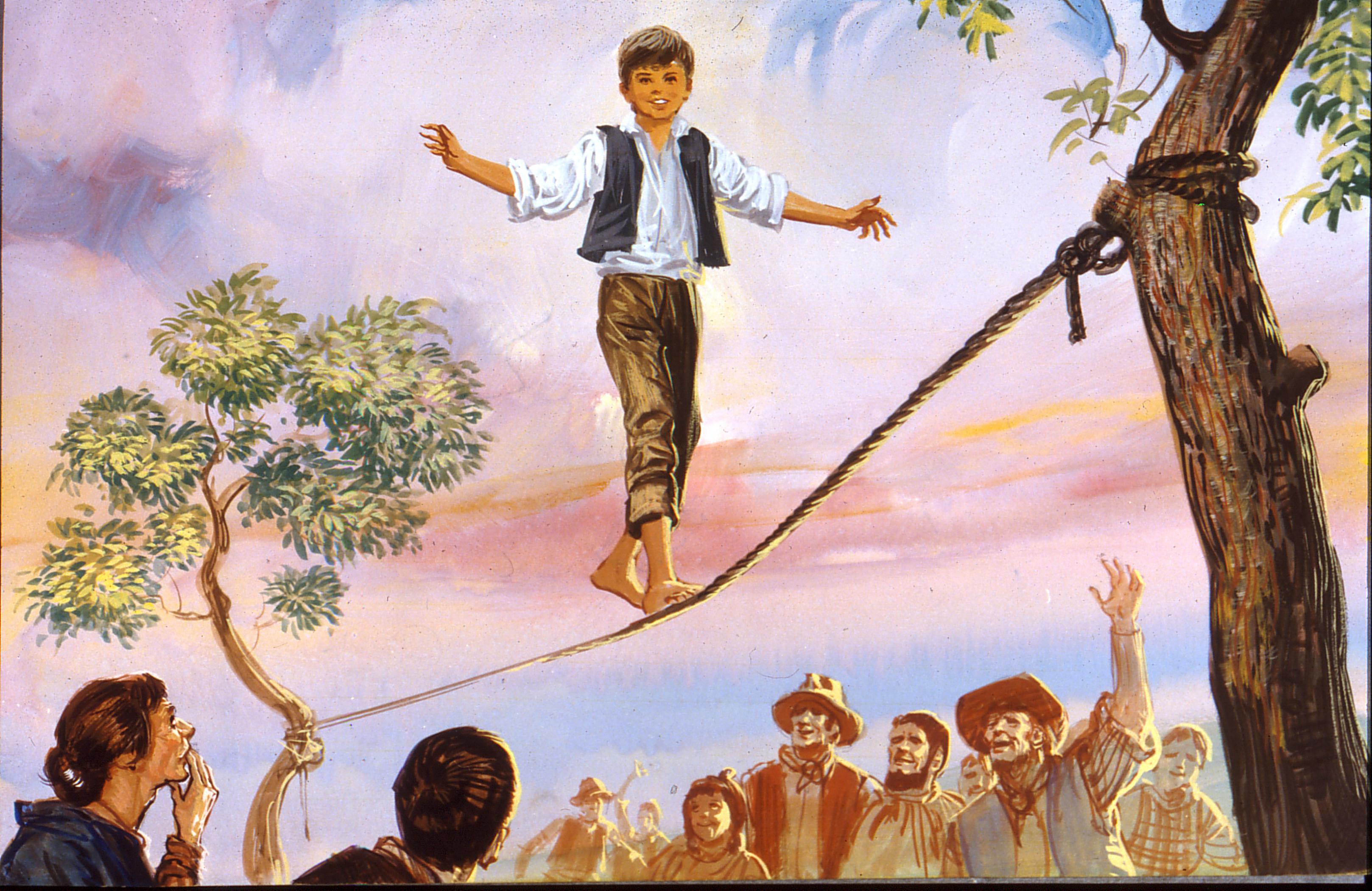 ORATORIO (=Attività Salesiana)
▼... alternanza/Integrazione tra
> gioco - intrattenimenti 
> preghiera e formazione
Onesti Cittadini e Buon Cristiani
1815÷1825
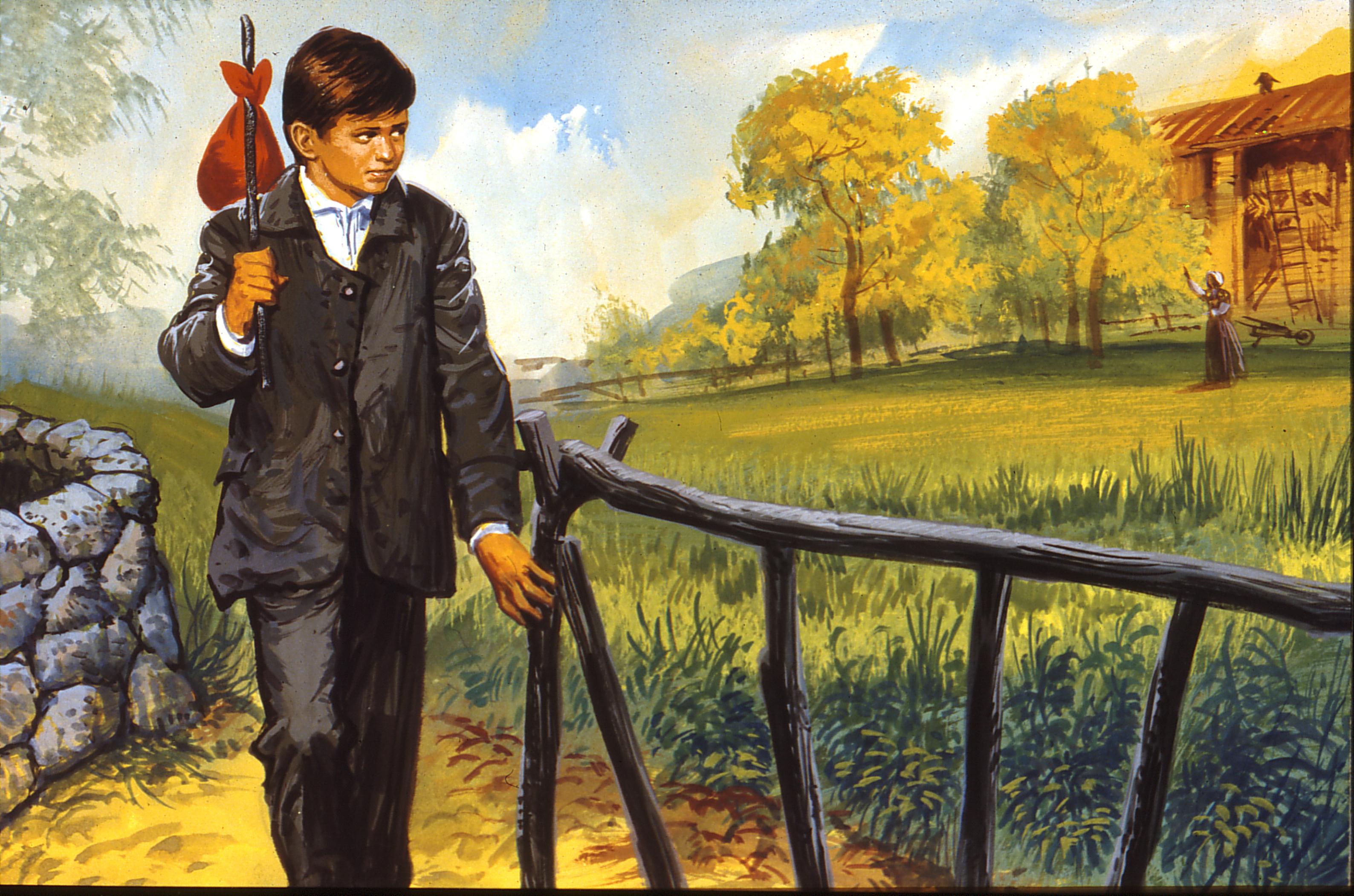 Mille Mestieri
▼Per studiare a Chieri alternava Scuola e lavoro, studiando di sera/notte 
alla luce di una candela,in un sottoscala. 
...sarto, fabbro, barista, dà ripetizioni ...
Motivazioni e disponibilità
1825÷1835
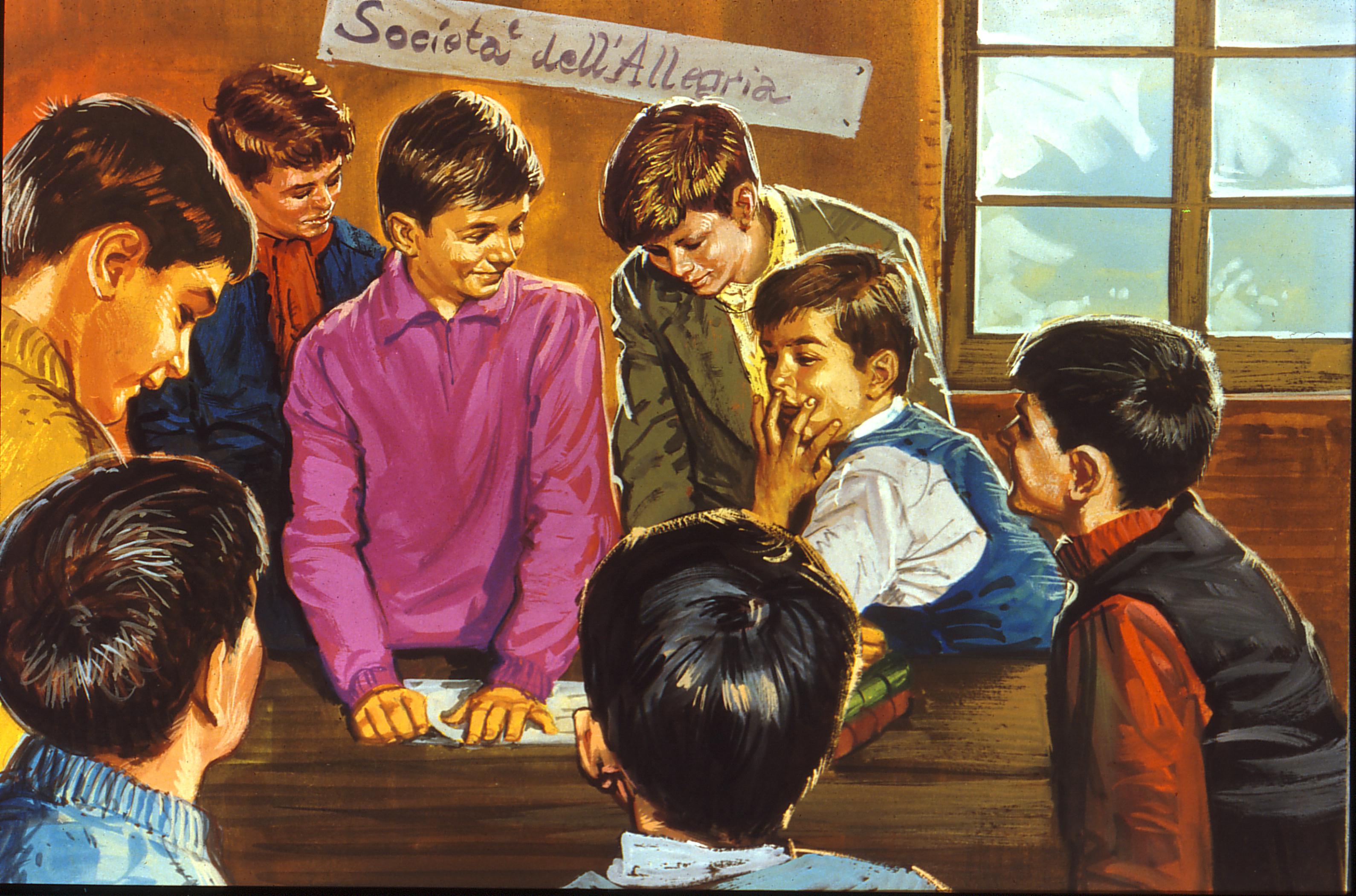 Società dell’Allegria
IL PROGRAMMA 

• Compiere bene i propri doveri 
  di cristiano e di studenti 
• Essere allegri.
condensato in due punti:
Non ha aspettato ad essere grande...
1834
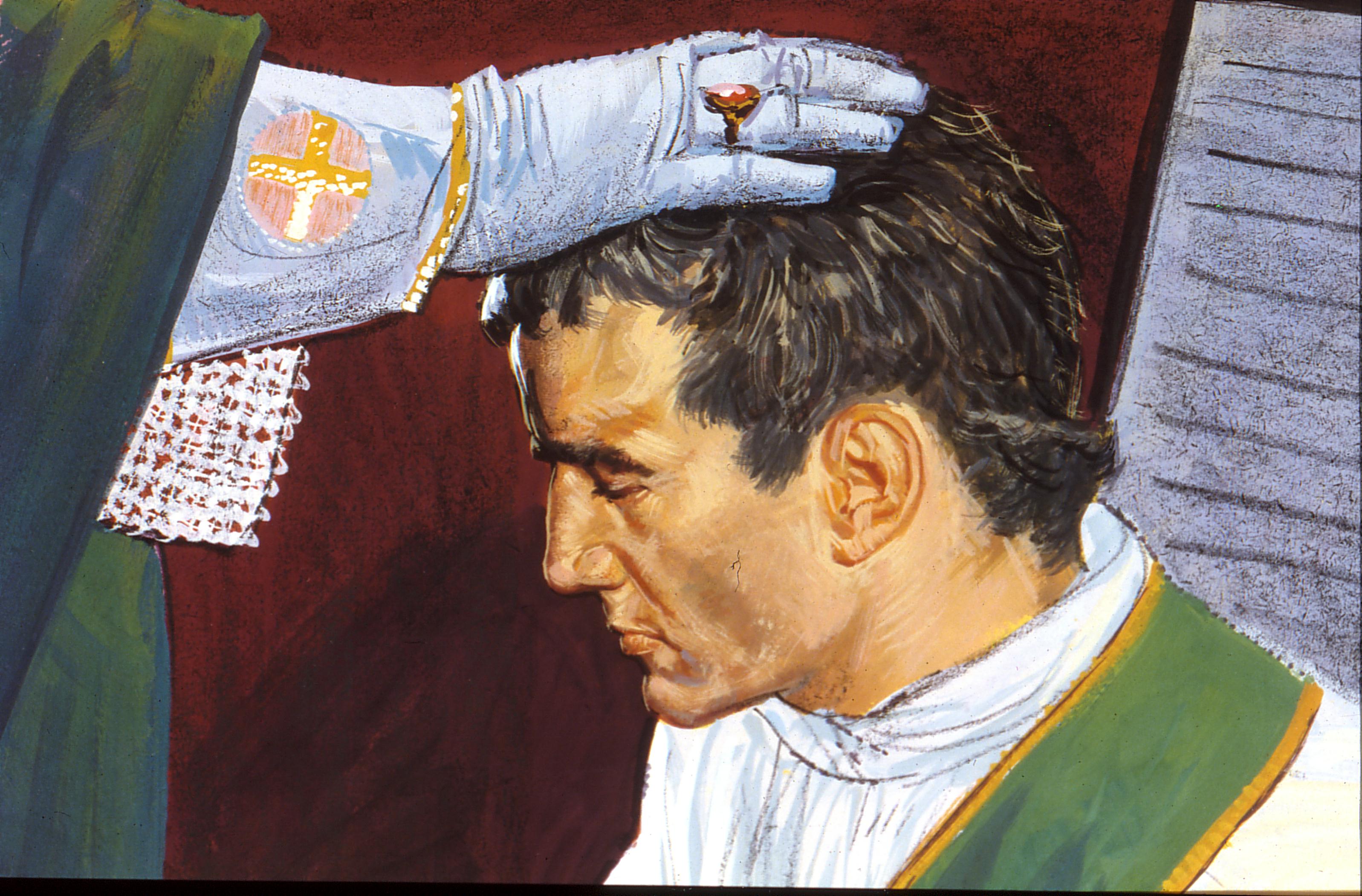 Ordinato Sacerdote
RICORDA GIOVANNI
• Celebrare la Santa Messa 	Significa iniziare a soffrire …
• Se per sbaglio diventerai ricco	… non mi vedrai più !
Raccomandazioni della Mamma !
2giugno1841
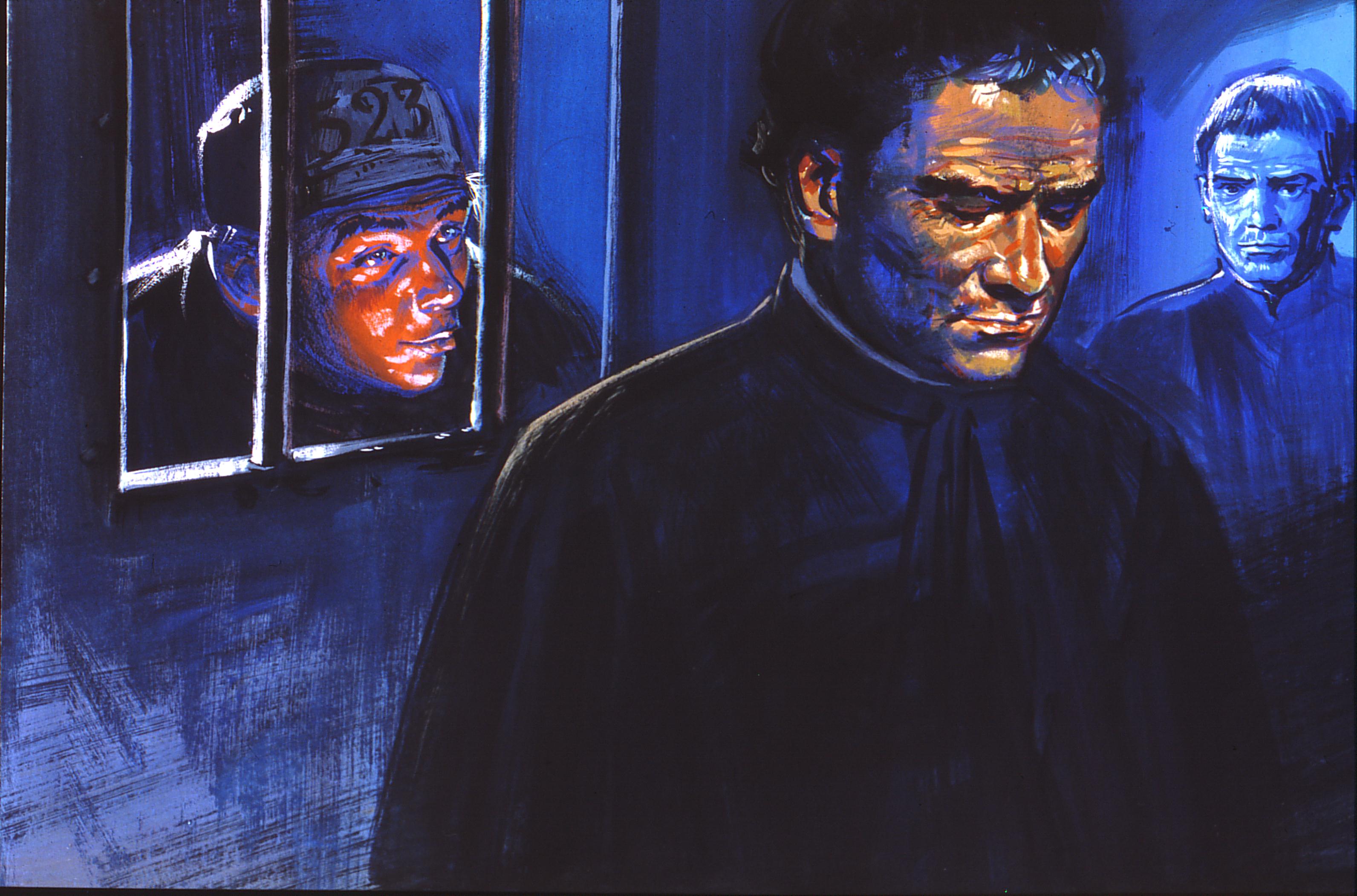 Cappellano Carceri
▼Collaborarva con Don Cafasso
Cappellano delle Carceri
Condannati a morte
Molla x il sistema Preventivo
1841÷1846
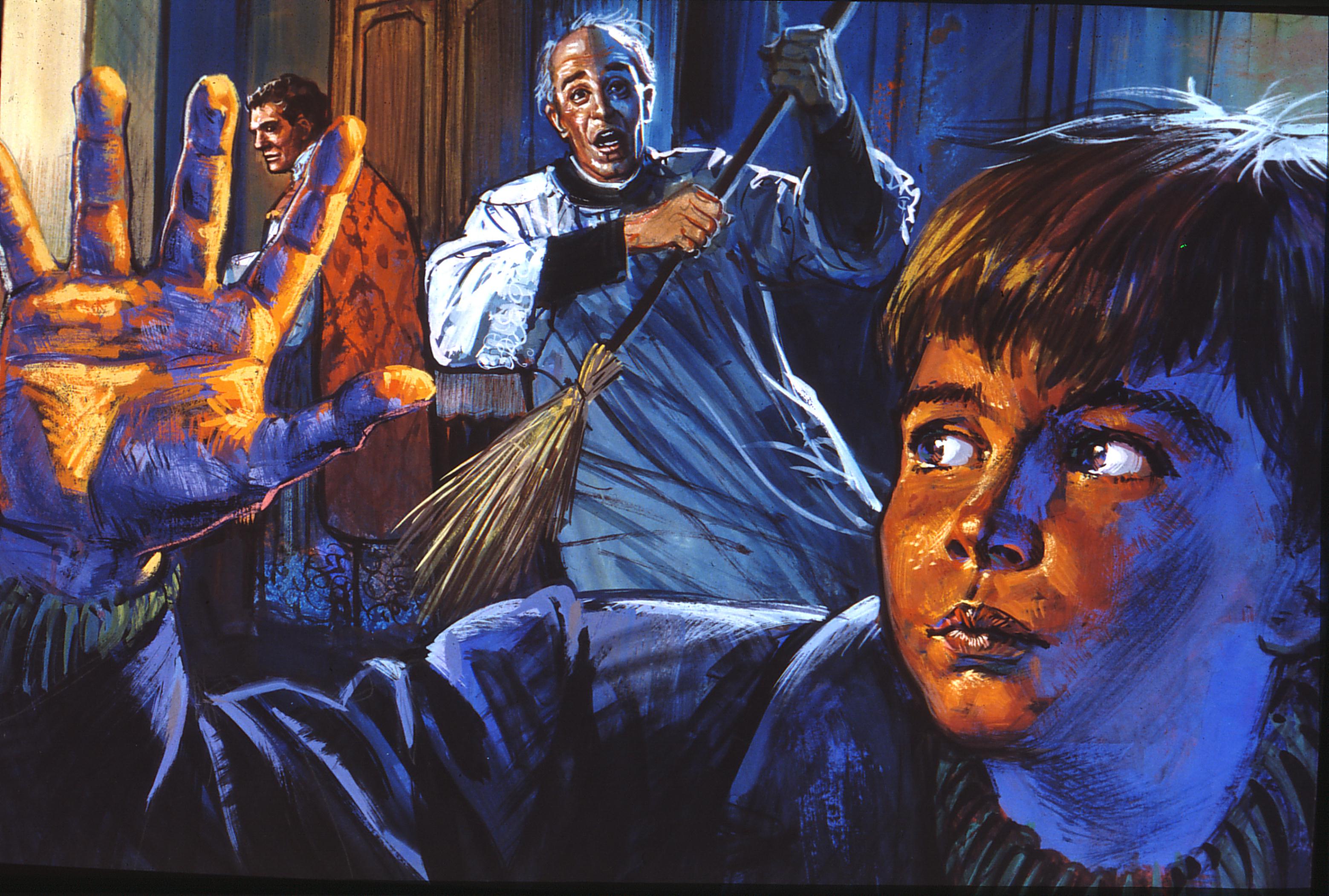 Inizio dell’Oratorio
▼Incontro con Bartolomeo Garelli... 
No, no, no... 
Si! ... 
Mi vergogno...
Torna Domenica con i tuoi amici
8dic.1841
Mettere il ragazzo a proprio agio
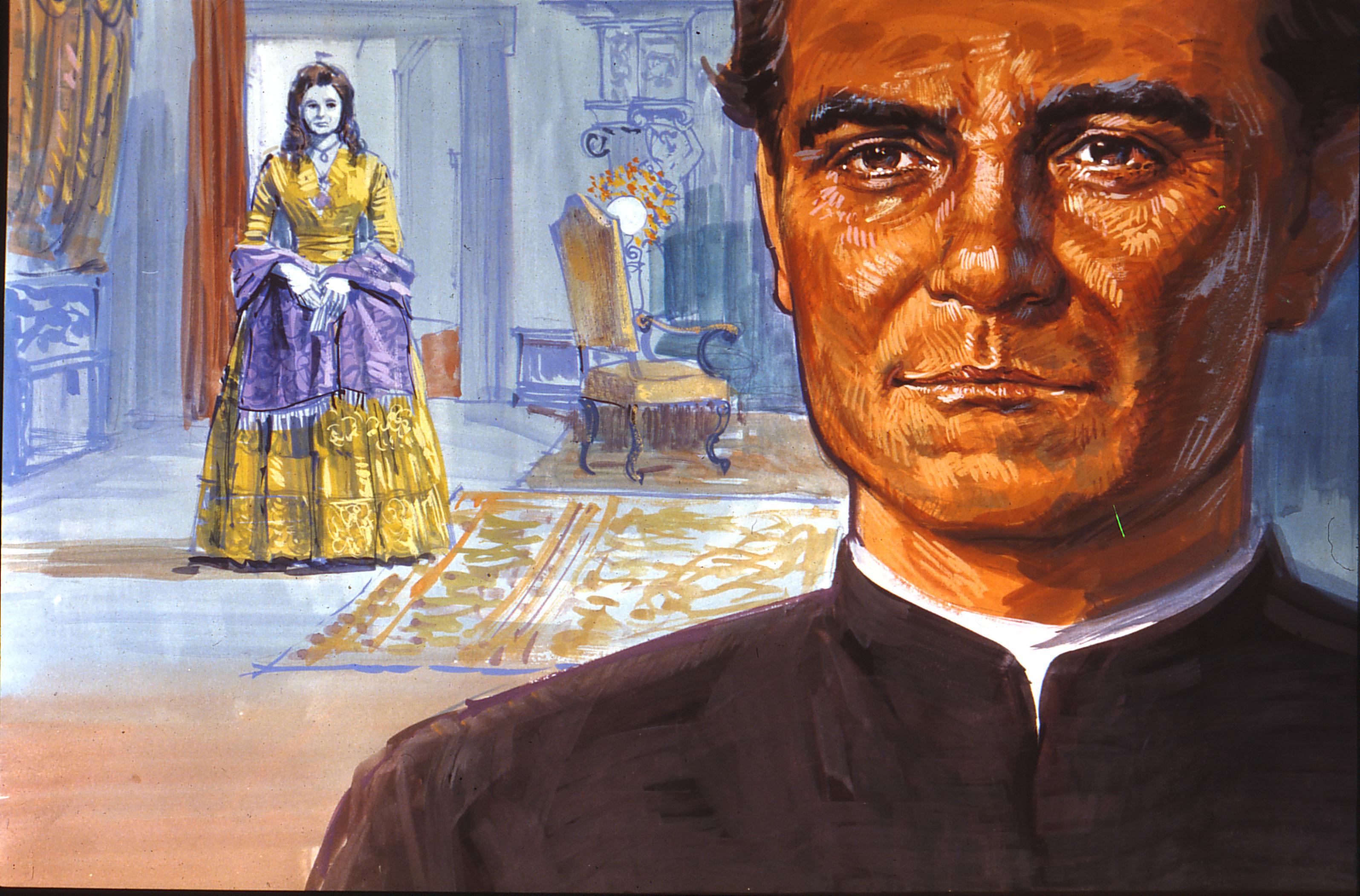 Cappellano Marchesa Barolo
▼Scelga ho le mie ragazze e lo stipendio sicuro 
o i suoi ragazzi chiassosi e senza stipendio?
Rinuncia alle agiatezze
1841÷1846
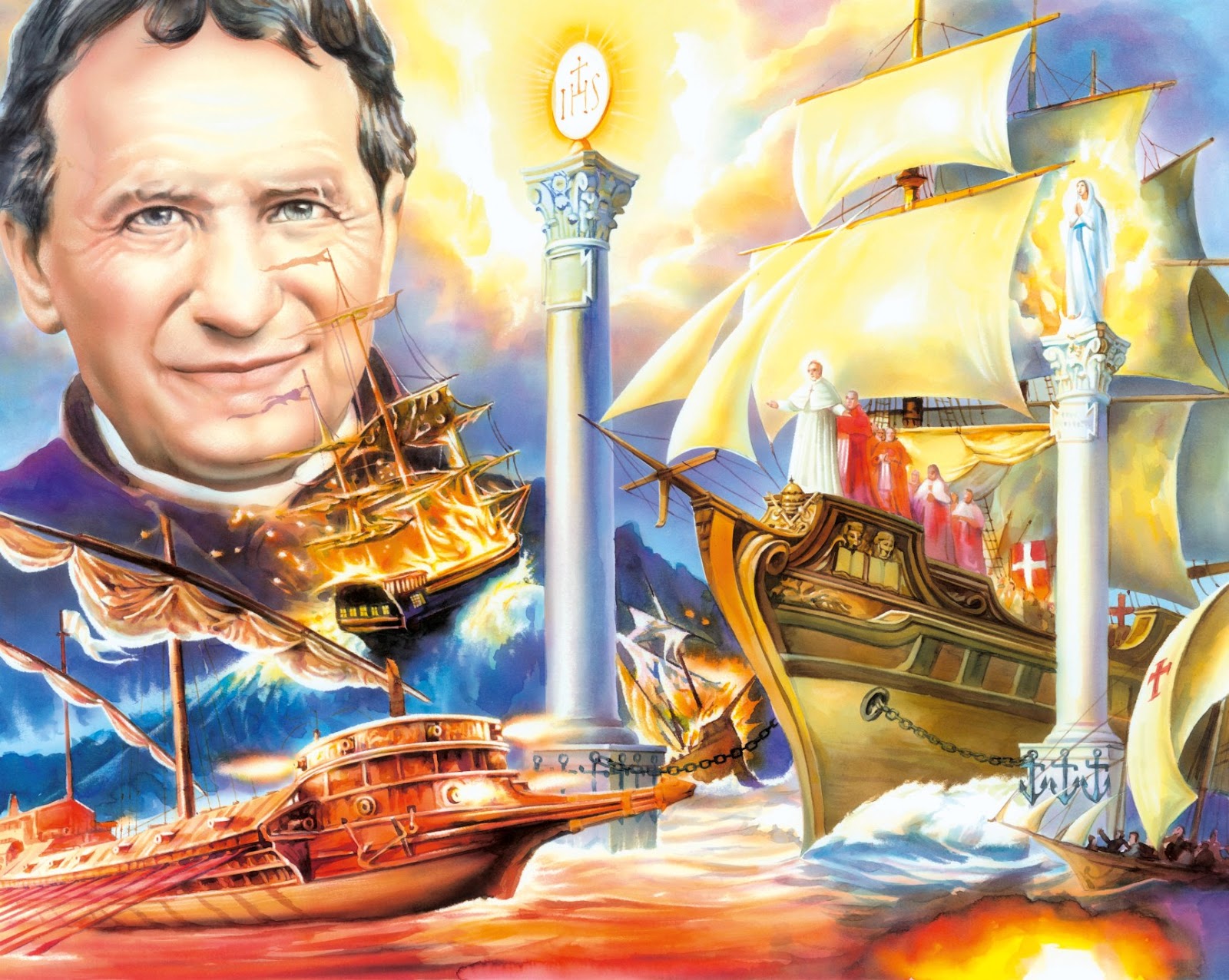 Tre Amori “Blanco”
▼ ... Insegnaci ad amare:
• Gesù sacramentato
• Maria Ausiliatrice
• il Papa
Rinuncia alle agiatezze
1841÷1846
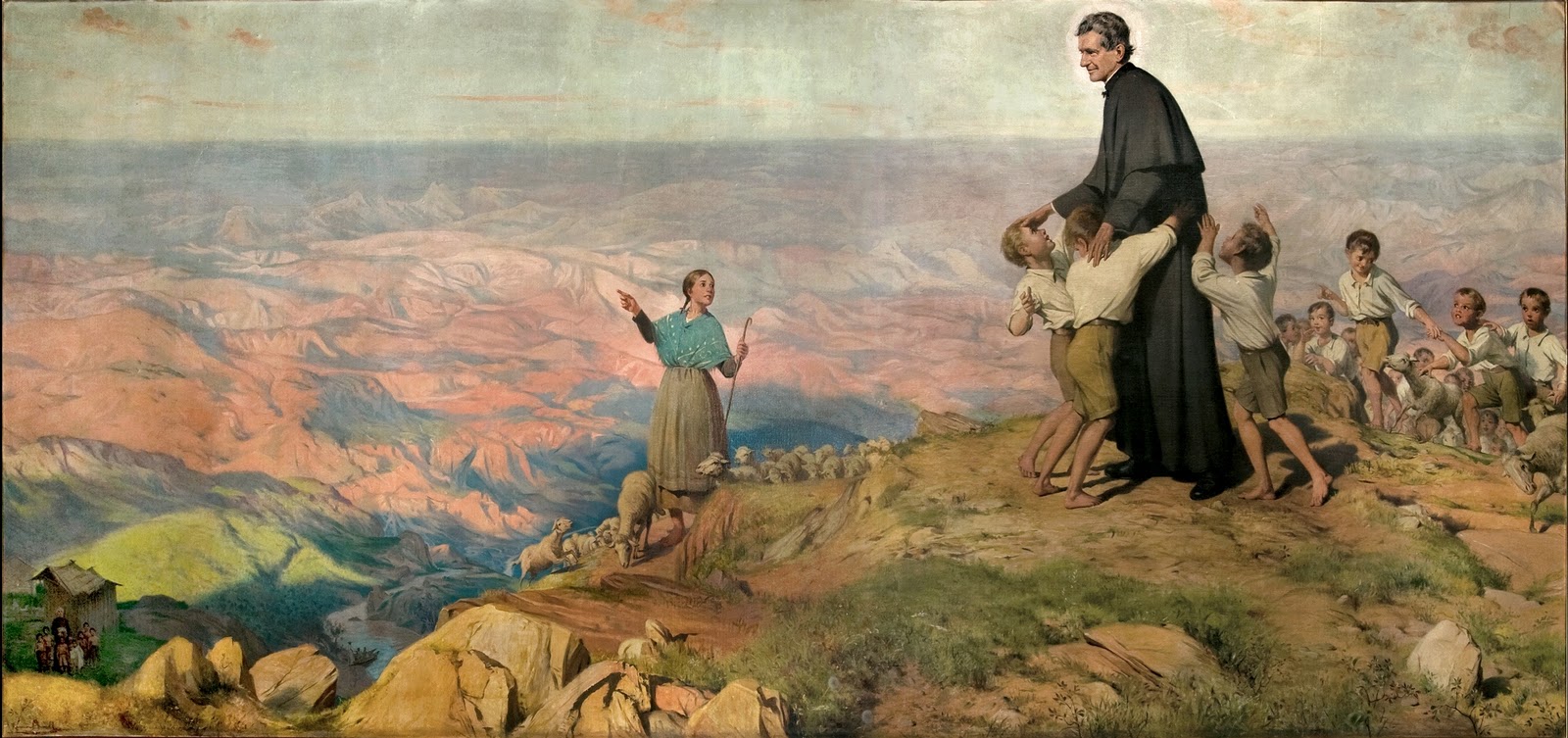 Sogno Missionario
▼11 nov 1875

…

11 nov 2024
Dall’aAfrica alla Cina
1875